The NASBLA Lighthouse
ERAC’s One-Stop Shop for Your 
Boating Data/Analysis Needs
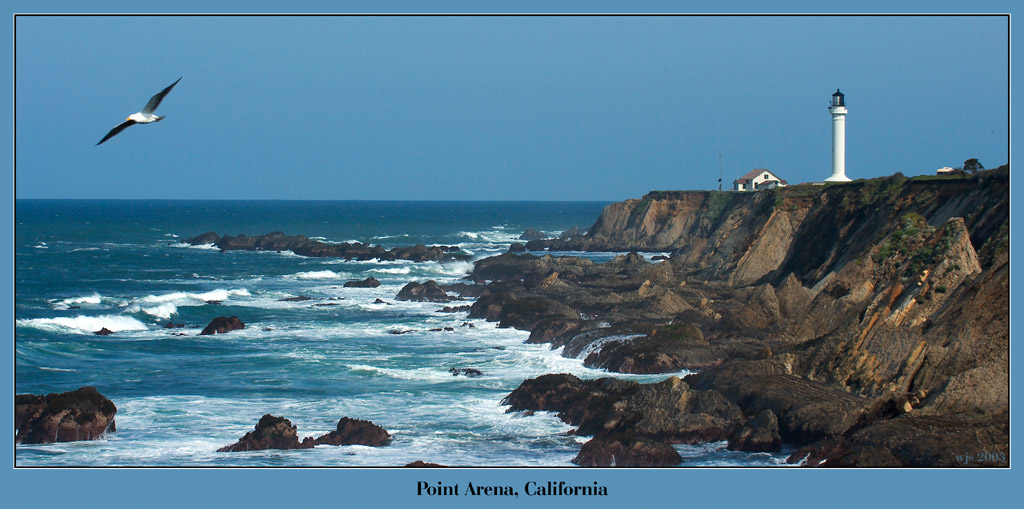 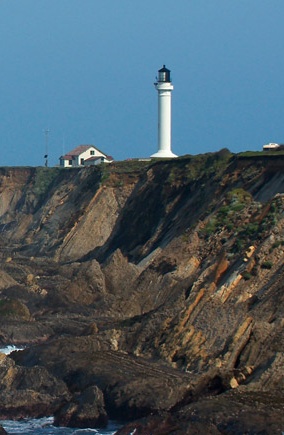 October 19, 2014
NASBLA 55th Annual Conference
Bar Harbor, Maine
Tamara Terry, ERAC Chair, OH
Kris Wahlers, CO
Glenn Moates, TN
Eric Lundin, CT
[Speaker Notes: Thanks for joining us today for the official launch of ERAC’s new online forum and resource center aptly named “The NASBLA Lighthouse”… we’ve got some exciting things to share with you, so let’s go ahead and get started…]
From a Vision…
A refuge for all of those on a journey 
on the high seas of boating safety data…

	Providing:
	
	A source for breaking information  

	A place to go for references, resources and tools

	A network of peers and experts to provide guidance and advice

	A place to share your successes with others

		All available free… online…  24/7… 

			to anyone and everyone 

				regardless of their job title 

					or previous data experience
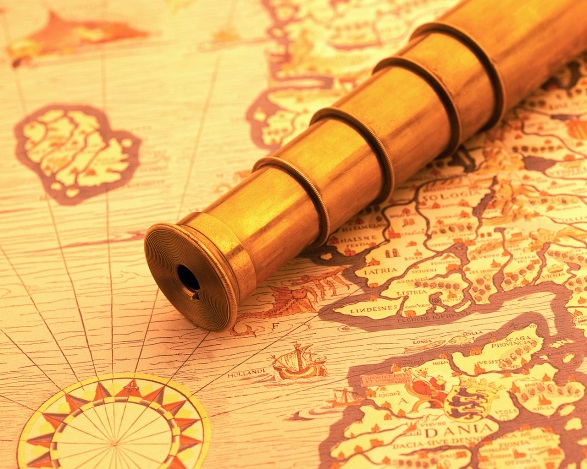 [Speaker Notes: To set the stage for this charge work and the resulting product, you have to go all the way back to 2010, when a group of ERAC members had a unique vision… to develop a refuge for all of those on the often rough seas of boating safety data…

We were looking to establish a safe harbor for our fellow sailors – all of you - where we could:

Provide a source for breaking information
Consolidating important updates and alerts regarding boating safety data and policy issues into one location for ready access

Provide an armory of sorts where all of the references, resources and tools that our crew had gathered, developed, and created over the years could be housed
A one-stop shop when you’re looking for that thing that you know you heard about, but just can’t seem to put your hands on

Develop an interface for communication between peers and various subject matter experts in the area of boating safety data
Providing an opportunity to interact virtually when fiscal realities just won’t allow for face-to-face meetings

And providing you with an opportunity to share your successes 
Giving you a forum where you can discuss or post those items that were successful for you – to serve as an inspiration and motivation to others

And if that vision wasn’t lofty enough… this crew wanted to put all of this into a website that is available for free, online, 24 hours a day, 7 days a week and make it available to anyone and everyone – regardless of job title or previous experience in working with boating safety data…]
A Lighthouse was Born…
The NASBLA Lighthouse Online Forum

				         www.nasbla.org/Lighthouse

			          An interactive online website destination 			    for your data needs



Kris Wahlers, CO – Tour of The NASBLA Lighthouse

Glenn Moates/Eric Lundin/Tammy Terry – 
Discussion of additional tools within The NASBLA Lighthouse
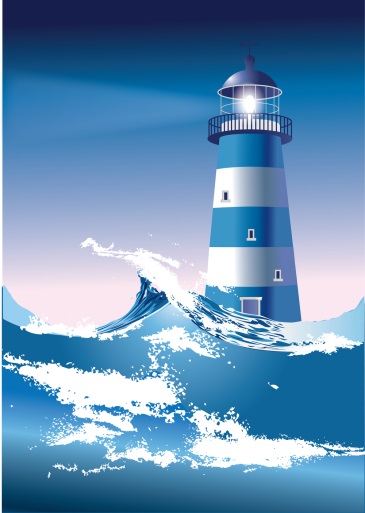 [Speaker Notes: The result was the “birth” of The NASBLA Lighthouse Online Forum that we’ll be launching with all of you today… an interactive online website destination that – we hope – will answer many of your boating safety data needs…

Kris Wahlers – Charge Leader on the project this year – is going to take us on a tour of the Lighthouse... and then our ERAC Vice Chairs – Glenn Moates from TN and Eric Lundin from CT, in addition to myself, will take  a few minutes to share with you some of the other treasures that reside within The Lighthouse…

Kris… the floor is yours…]
The NASBLA Lighthouse: Landing/Launch Page
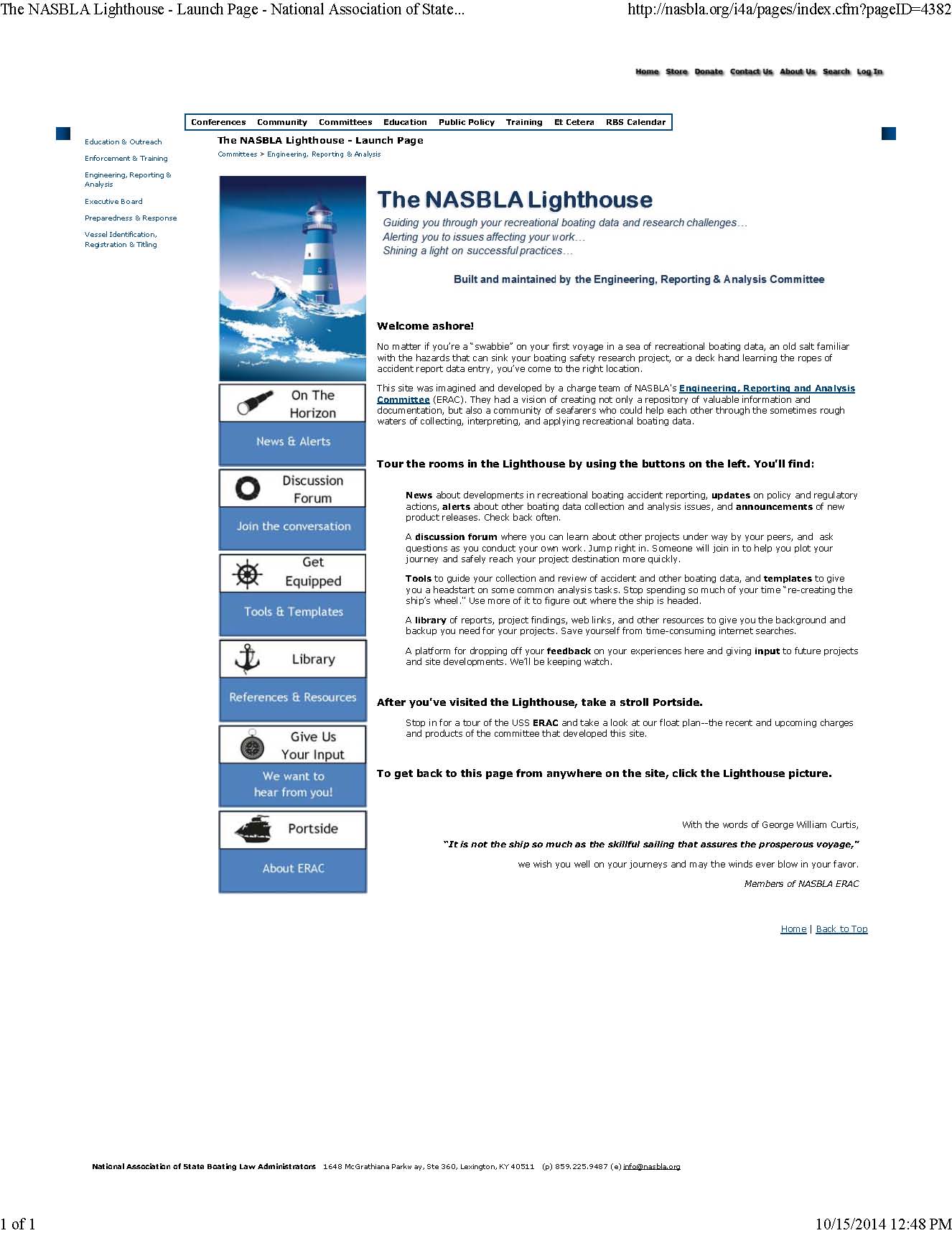 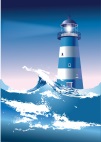 [Speaker Notes: SLOW DOWN
Thanks
Quick tour of the site
2 sites, front & Community
Ask questions
Encourage to explore more and tell staff
Challenge – targeted at wide range of people
	Variety of agency background, research, students
Started with a normal web page outside of Connect to attract people, basic information
Stored in NASBLA site > Community
Search engine key words
The way laid out; go through subpages]
The NASBLA Lighthouse: On the Horizon
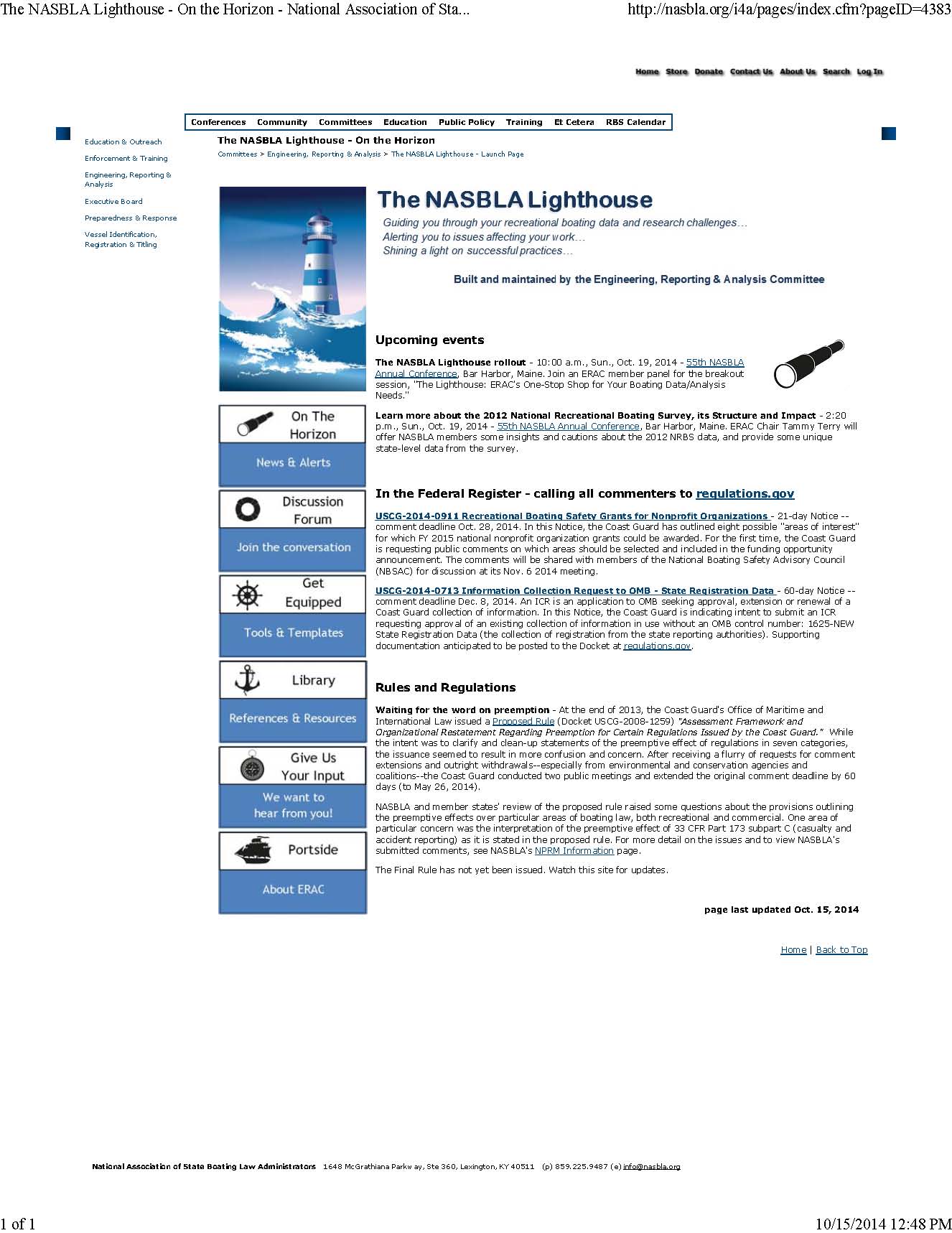 [Speaker Notes: SLOW DOWN

On the Horizon - 
Between state & federal, sometimes can be difficult to keep track of major issues
National scale
Policy & rulemaking – proposed issues (federal register) and updates on pending issues (preemption issue)
Supplement to EZ-ESP 
Doesn’t require log in]
The NASBLA Lighthouse: Discussion Forum
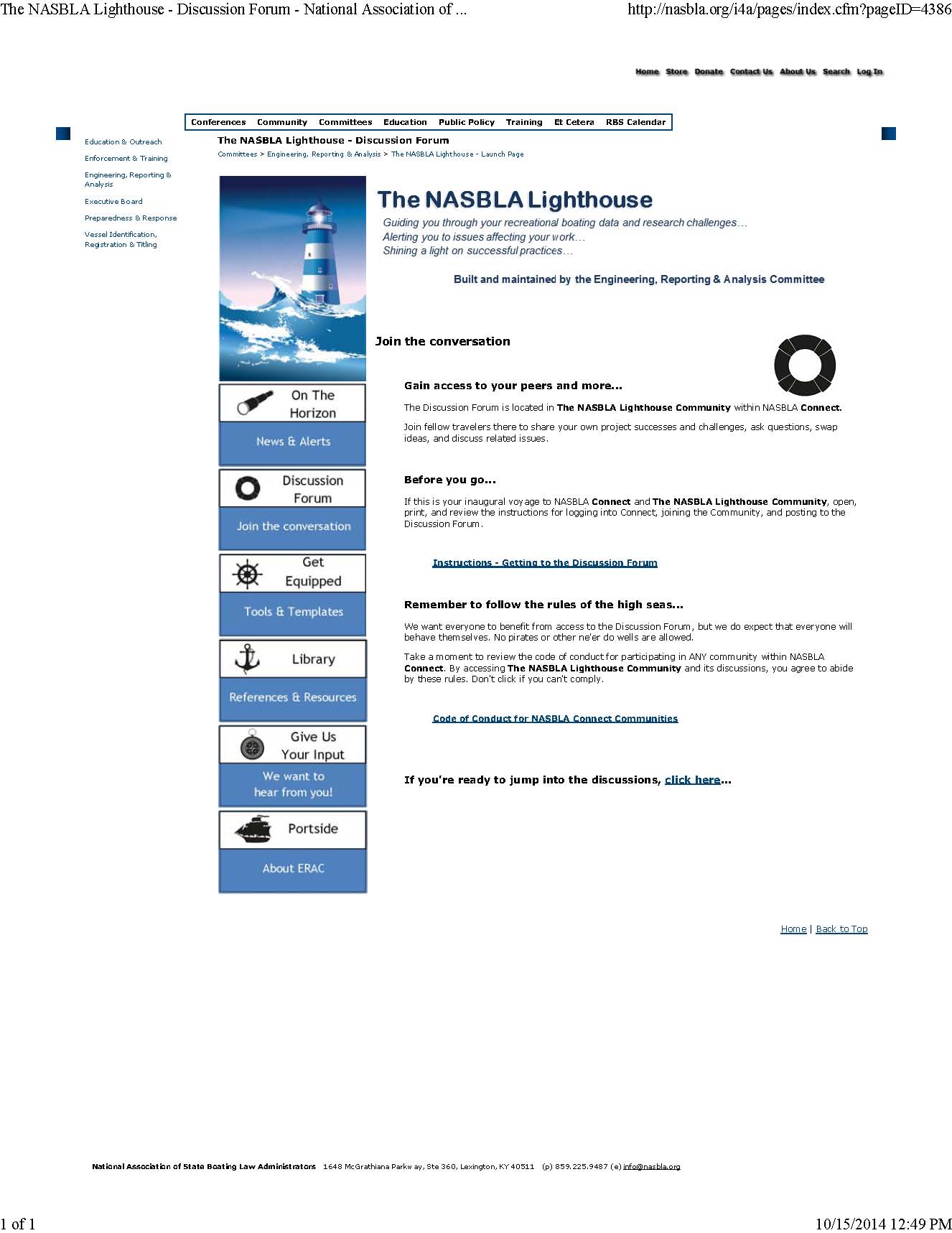 [Speaker Notes: SLOW DOWN

Discussion Forum - 

Gets into Connect Discussion forum; open communication

Similar to BEAP

Can help people who can’t come to conferences/trainings stay in touch, to stay current 

Instructions – not a lot of words, pictures - demonstrate

Code of Conduct – straight from NASBLA, discussion v. library - demonstrate

Link to Community – demonstrate if time]
The NASBLA Lighthouse: Getting Equipped
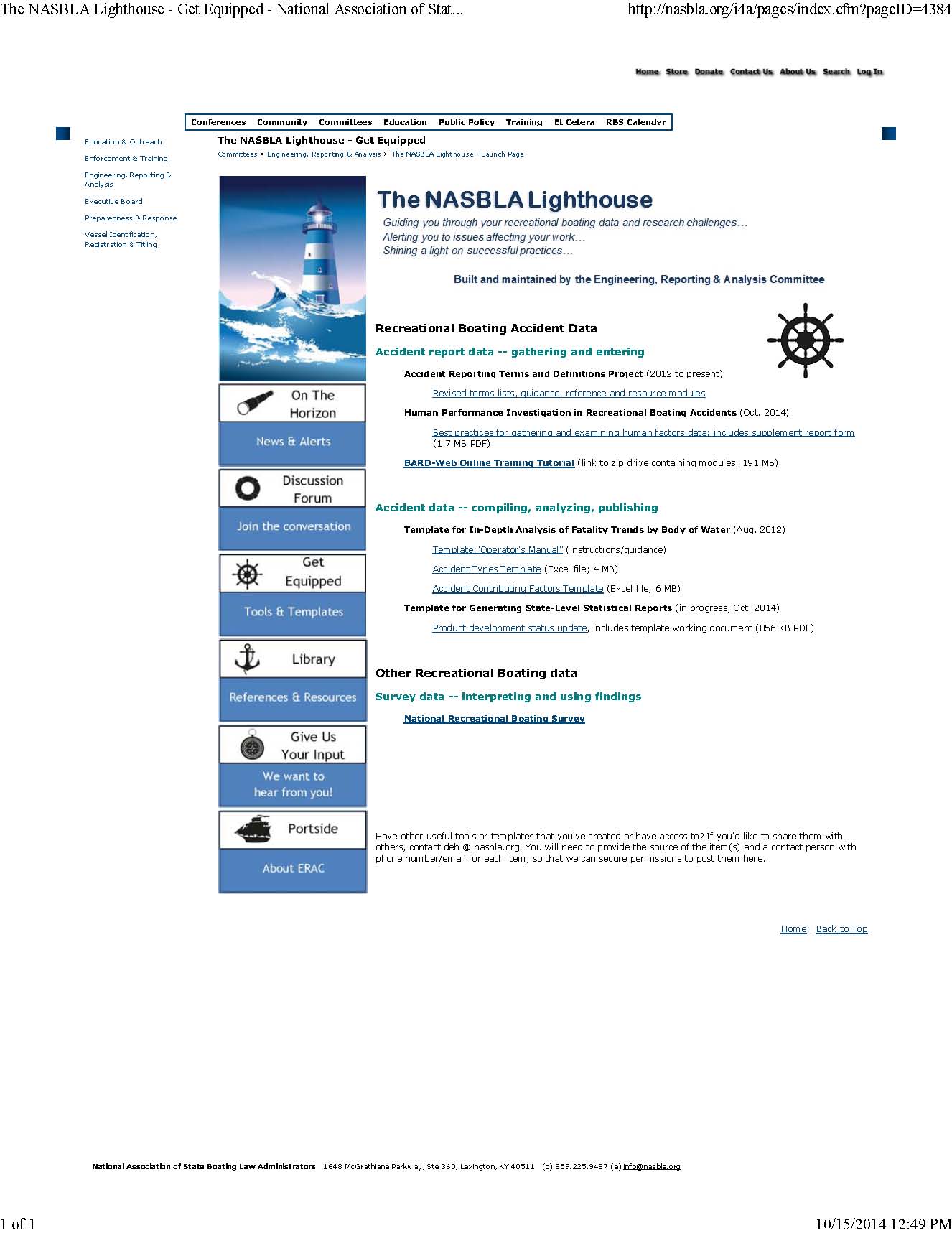 [Speaker Notes: SLOW DOWN

Getting Equipped - 

A warehouse for projects & products

Committee level material (vs. state & fed.)

Large scale broad here, more specific in library

Doesn't require log in]
The NASBLA Lighthouse: Library
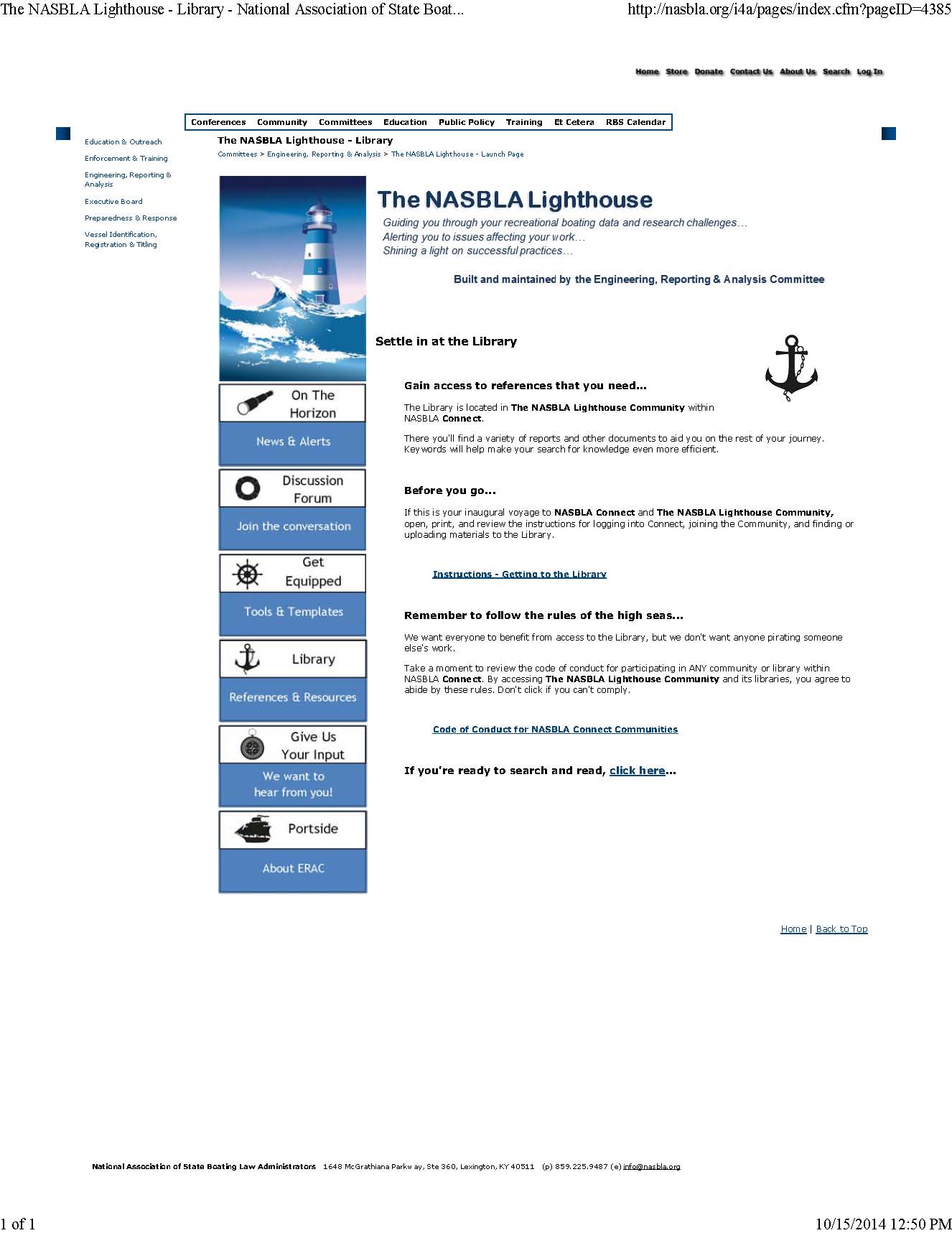 [Speaker Notes: SLOW DOWN

Library - 

Also gets into Connect Library; 

Library = specific, local, Get Equipped = broad - example

Instructions

Code of Conduct - copyright issues, onus lies with poster

Link to Community]
The NASBLA Lighthouse: Give Us Your Input
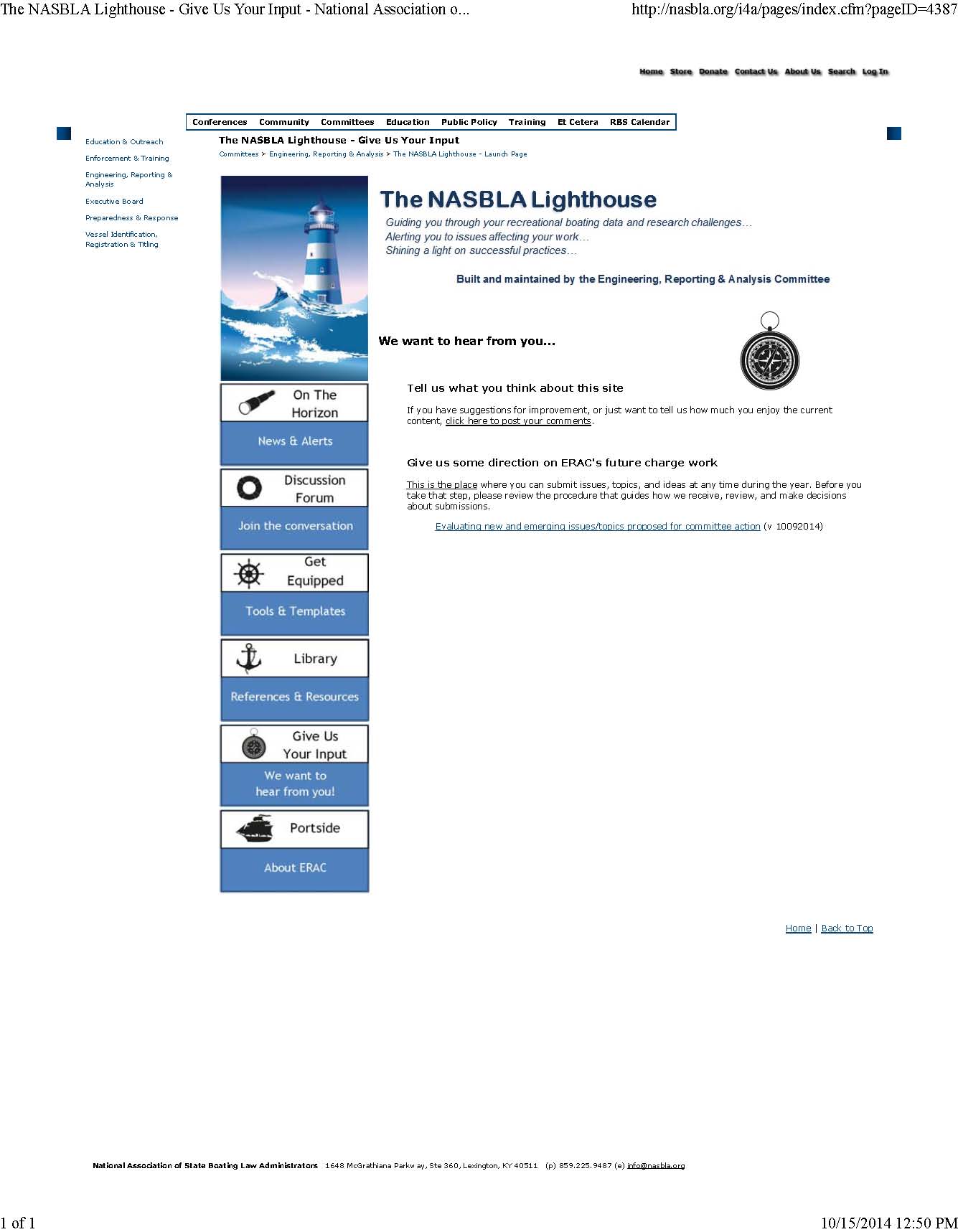 [Speaker Notes: SLOW DOWN

Give Us Your Input - 

Future feedback site

Link to moderator e-mail?

Way to report issues on dis. board/library

Gives suggestions for committee focus (D1); in or out of NASBLA]
The NASBLA Lighthouse: Portside
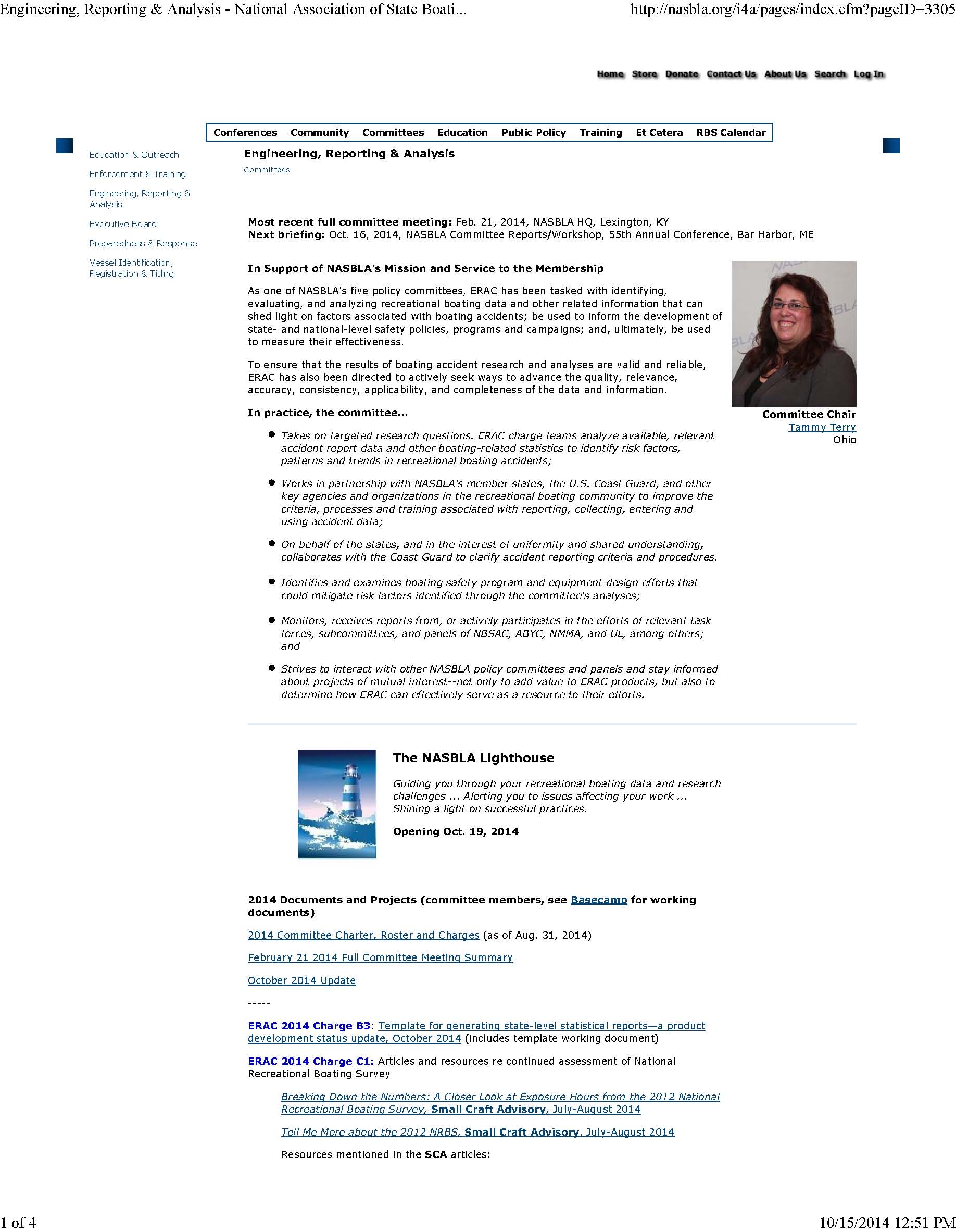 [Speaker Notes: SLOW DOWN

Portside - 

About us page

Specific, details, behind the scenes]
Lighthouse Treasures
Available Now!

Accident Reporting Terms and Definitions Reference and Resource Modules
Human Factors “Best Practices” Instructional Reference w/ Data Collection Tool
BARD-Web Online Training Tutorial
Body of Water Template
Statistical Report Template
National Recreational Boating Survey References and Resources


Coming Soon!

State-by-State Recreational Boating                                                                   Accident Reporting Guidelines
Electrical Shock Materials
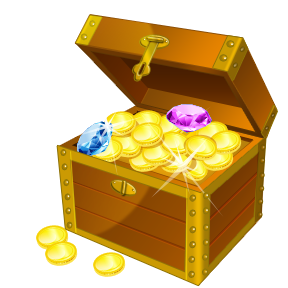 [Speaker Notes: Thank you, Kris for that overview…

As Kris mentioned, The NASBLA Lighthouse contains a broad variety of resources, references and tools to assist you in your work… the remainder of our panel here today is going to cover a few of those resources in brief…

Up here you see a variety of materials that are available on the “Getting Equipped” room of The Lighthouse… many of which you have seen presented at prior conferences and in other venues… we want to draw your attention to three “newer” items that have been rolled out this year as well…

We’ll start out with Glenn Moates, one of our two ERAC Vice Chairs this year… Glenn – do you want to get us started with a quick overview of the new Human Factors materials that are now available…]
Lighthouse Treasures
Available Now!

Accident Reporting Terms and Definitions Reference and Resource Modules
Human Factors “Best Practices” Instructional Reference w/ Data Collection Tool
BARD-Web Online Training Tutorial
Body of Water Template
Statistical Report Template
National Recreational Boating Survey References and Resources


Coming Soon!

State-by-State Recreational Boating                                                                   Accident Reporting Guidelines
Electrical Shock Materials
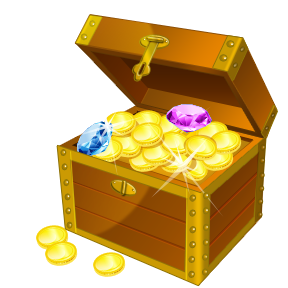 [Speaker Notes: Thank you, Glenn… 

ERAC is also in the process of developing a Statistical Report Template – we mentioned it at the Committee Briefing on Thursday – that essentially will allow a state to clock a button within BARD and generate a Word document report, auto-populating statistical tables and boilerplate language with accident reporting and possible a few other key details.  The state would then be able to “tweak” the wording as needed within the Word document and BOOM – done with the report and ready for distribution.

We see this being helpful to some of you who have never generated a report of this nature in the past – or, even if you do, should make it a little less time consuming…

As I said, the product is still under development, but what you can find on The Lighthouse right now is a list of the items and tables that we are currently considering for inclusion in the template – so what we need from all of you is some feedback and what is already under consideration and some suggestions on other details that we might want to include.  

We’ll also continue to post updates so you can stay apprised of the status of this work and have access to the final product as soon as it is available.

Any questions on this particular “treasure”…

OK, then I’m going to hand off the mic to Eric Lundin, our other Vice Chair for ERAC, to discuss some of the ESD materials that will be coming to The Lighthouse  soon as well…]
Lighthouse Treasures
Available Now!

Accident Reporting Terms and Definitions Reference and Resource Modules
Human Factors “Best Practices” Instructional Reference w/ Data Collection Tool
BARD-Web Online Training Tutorial
Body of Water Template
Statistical Report Template
National Recreational Boating Survey References and Resources


Coming Soon!

State-by-State Recreational Boating                                                                   Accident Reporting Guidelines
Electrical Shock Materials
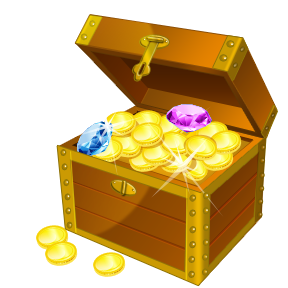 Questions?
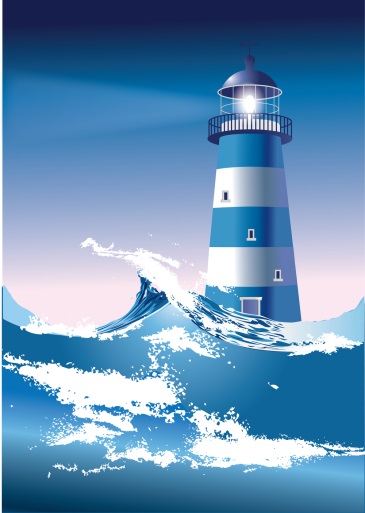 Visit us at www.nasbla.org/Lighthouse
[Speaker Notes: That wraps up our presentation, so let me open the floor to questions…

(If no questions, query the group on what details of The NASBLA Lighthouse most appeal to them and why?  Also ask about other details they would like to see included in the future…)

Thank you for your attention – and have a great afternoon!]